Animacija modela vodenih površina
Završni rad br. 1917
Student: Mario Volarević
Mentor: prof. dr. sc. Željka Mihajlović
[Speaker Notes: Na jednom slideu se nalazi animacija velicine 13 MB koja se skida s interneta.]
Sadržaj
Računalna dinamika fluida
Metoda Boltzmannove rešetke
Podrijetlo
Klasifikacija
Fizikalna podloga
Opis rada
Zaključak
1
Računalna dinamika fluida
eng. Computational Fluid Dynamics
Grana mehanike fluida
Osnova
Navier – Stokesove jednadžbe
Simulacija fluida – predstavnici
Eulerova metoda
Lagrangeova metoda
Metoda Boltzmannove rešetke
2
LBM - podrijetlo
eng. Lattice Boltzmann method
Razvila se iz:
LGCA (eng. Lattice-Gas Cellular Automata)
Statistički model ograničene funkcionalnosti
Nema praktičnu primjenu
3
LGCA
4
[Speaker Notes: Ova slika se učitava s interneta.]
LBM – klasifikacija
2D
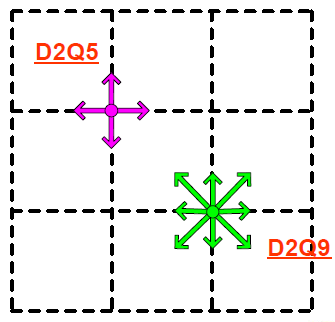 5
LBM – klasifikacija
3D
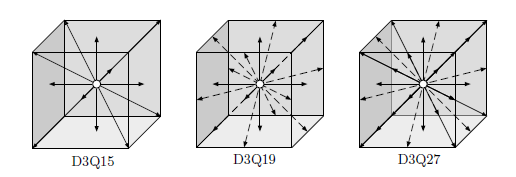 6
LBM
Faza strujanja
Faza sudara
7
LBM – sudar
8
LBM – sudar
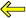 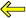 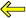 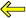 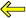 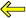 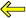 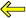 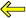 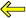 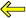 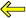 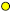 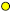 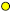 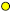 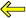 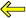 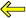 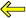 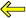 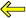 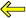 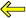 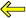 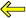 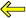 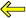 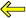 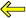 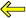 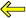 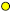 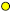 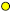 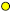 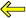 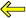 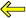 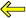 9
LBM – strujanje
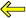 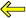 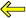 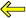 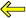 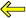 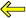 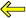 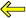 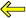 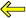 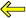 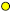 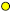 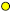 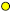 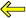 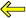 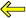 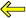 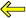 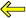 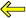 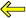 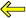 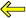 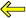 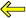 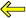 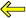 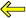 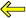 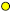 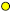 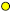 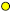 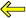 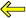 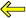 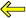 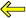 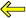 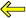 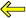 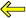 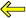 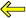 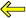 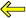 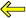 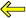 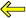 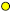 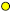 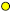 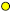 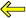 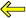 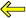 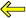 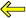 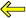 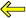 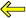 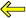 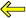 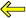 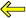 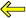 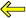 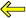 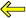 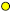 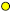 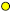 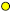 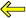 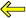 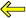 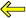 10
Zaključak
Jednostavna implementacija
Brz rad
Mnoštvo primjena
Svijetla budućnost
11
Hvala na pažnji!
Pitanja?